Facilitator Notes
No breakout rooms are required for this session; however, seating should allow for brief small-group discussions of questions and prompts throughout the session.
Incorporate teamwork into the strategy and planning segments as feasible (e.g., if several participants work in the same building, have them reflect and plan together).
Each participant needs access to:
An Internet-enabled tablet or computer
An electronic copy of the Session 4 Reflection and Planning Guide
An electronic or paper copy of the Content Area Standards Implementation Framework
The link to the closing feedback form
Nebraska’s 2022 College and Career Ready Standards for Mathematics
[Speaker Notes: [Welcome participants, make sure everyone has the necessary materials, and facilitate brief introductions if needed.]]
Standards Rollout Sequence
Session 1: A Vision for Excellent Math Instruction
Session 2: The Improved Standards and Key Shifts (Part 1)
Session 3: The Improved Standards and Key Shifts (Part 2)
Session 4: Preparing Teachers to Implement the Standards
[Speaker Notes: Welcome to the fourth and final session of this standards rollout series! Our goal today is that you leave the session with a strong plan for continuing your standards implementation journey in your own work and context. As is often said: this is a beginning, not an end.]
1. Setting Implementation Priorities2. Applying Relevant Resources3. Committing to Next Steps
Session 4 Agenda
[Speaker Notes: Here’s our agenda for today. We’ll begin by thinking about how to set priorities for standards implementation: we can’t do everything all at once, so it’s worth thinking about which steps should come first and which should follow. We’ll then identify and explore some key resources designed to support essential components of standards implementation such as selecting high-quality instructional materials and providing aligned implementation supports and professional learning for teachers. Finally, we’ll zero in on what your next few steps will be when you leave here today so that you have a clear and manageable path forward in the short term.]
1. Setting Implementation Priorities2. Applying Relevant Resources3. Committing to Next Steps
Session 4 Agenda
[Speaker Notes: So let’s talk about priorities!]
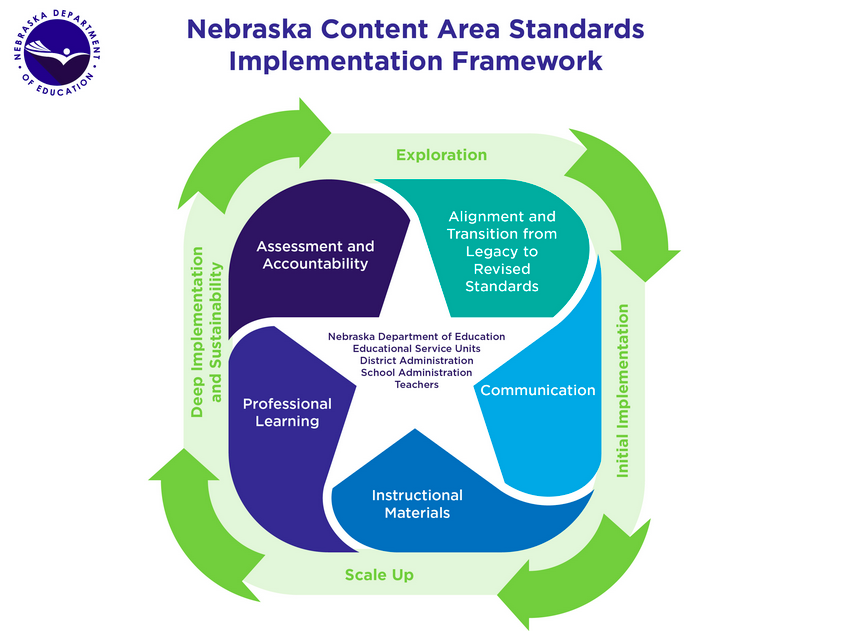 Five categories of work:

Alignment and transition
Communication
Instructional materials
Professional learning
Assessment and accountability
[Speaker Notes: Our touchstone here is going to be the state’s content area standards implementation framework, which you’ve probably seen and used before. This framework identifies five overarching categories of work involved in any transition to new content area standards: understanding the new standards and what it will take to align or transition to them, communicating clearly with internal and external stakeholders about the transition, ensuring that instructional materials are strong enough to support the new standards, providing or engaging in professional learning that will help teachers implement the standards, and aligning assessment and accountability structures to the revised standards. Within each category, the framework lays out key actions for various groups: things teachers need to do, things school and district administrators need to do, and things the ESUs and NDE need to do to facilitate implementation of the new standards.]
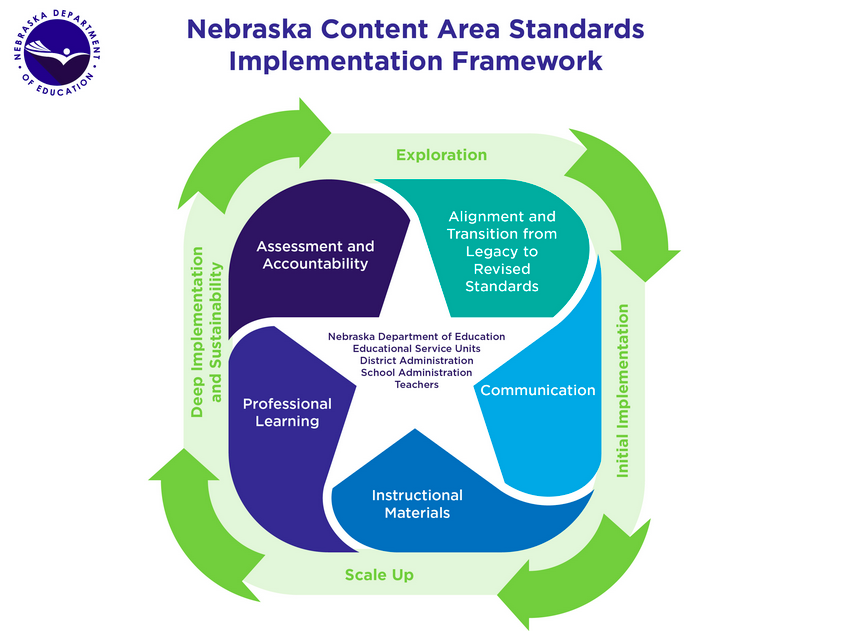 Exploration phase:

Building understanding of revised standards and instructional shifts 
Assessing readiness to implement
[Speaker Notes: The framework also articulates several phases of implementation, acknowledging that it is a complex, multi-year process rather than a one-time adjustment. This phased, sustained, comprehensive approach is grounded in implementation science: research on what it really takes to implement complex change in deep and sustainable ways. The first phase, of course, is exploration, which involves understanding the new standards and shifts and using that understanding to figure out how ready we are—as individuals and as school and district systems—to implement them effectively. That’s where we all are right now with the 2022 math standards. We need to engage in exploration related to all five of the categories of work before we can move into full, broad, and deep implementation of the standards.]
Which of these actions do you think will be most challenging in your work with the math standards? Why?
Skim through the actions most relevant to your role in each category. Then share:
[Speaker Notes: [Have participants engage in a brief discussion at their tables using the implementation framework and the prompts shown. This does not need to be a long conversation about readiness; the main goal here is to give participants a sense of the types of activities involved in standards exploration.]]
Prioritizing for Efficiency and Impact
For example:
Strong instructional materials must be in place before professional learning launches, because the effectiveness of professional learning depends on its alignment to teachers’ materials and the quality of those materials.

What else?
_______________________ before ________________________.
[Speaker Notes: One point your conversations just now may have surfaced is that, while the framework is stable and comprehensive, it can and should be used strategically in the context of the specific standards, subject area, and school and district variables. In some settings certain actions will be critically important; in other cases, others will require more attention. In particular, it’s important to acknowledge that there’s a lot in this framework–even within each phase of the framework–and that we can’t possibly do all of it all at once. We need to prioritize strategically based on what we know about our standards, resources, people, and places. For example, [read first bullet point]. In other words, there’s no sense wasting teachers’ time with professional learning disconnected from the aligned materials they need to turn their learning into everyday classroom practice. Now look back over the actions in that Exploration phase of the framework. Then share with your table at least one another relationship like this one that you see–an action that doesn’t make sense to take until some other action is taken or condition is established first. 
[Give participants time to discuss, then ask a couple of volunteers to share their ideas. They may share thoughts like this one:
The framework says that teachers should “explore adaptations to lessons that provide opportunities for students to learn content from newly revised standards.” This might make sense IF the lessons involved are strong to begin with and just require tweaks here and there. But think of a teacher stuck with low-quality instructional materials that come nowhere near aligning to the standards. That teacher should not have to spend the extraordinary amount of time it would take to adapt—basically rewrite—those materials to align to the standards. Instead, the system—school or district—should be providing the teacher (and all their colleagues) with a strong foundation of materials that get them as close as possible to complete alignment with Nebraska standards, and only then asking individual teachers to make further adaptations as needed. If a system hasn’t first taken the crucial step of getting all of its teachers access to high-quality materials aligned to college- and career-ready standards, this teacher action is going to be much more difficult than it needs to be, and the system’s approach to standards exploration is going to be incredibly inefficient.]]
Scenario 1
Your district used Nebraska Instructional Materials Collaborative reports to select high-quality, standards-aligned materials three years ago. Implementation was difficult at first, but teachers and students rose to the challenge, and achievement is growing steadily.
Teacher turnover is moderate, and most teachers know and implement the state’s 2015 math standards well.
Collaboration between teachers on curriculum and instruction is minimal, and vertical content teams in particular rarely have dedicated time to work together.
[Speaker Notes: Let’s talk through a couple of more specific scenarios to consider this “order of operations” question more deeply and concretely.
[Read the scenario and direct participants to where it appears on their reflection and planning guides.]]
What approaches or entry points to standards exploration do you suggest?
What aspects of standards exploration do you suggest not prioritizing?
[Speaker Notes: Use the space provided on your reflection and planning guide to “jot” some thoughts on this scenario. If this were your district, where would you recommend folks begin their standards exploration efforts? Just as importantly, what would you caution them NOT to try to do right away? Take a few minutes to think and write, and then we’ll discuss.
[Provide think time, then facilitate a brief discussion. Participants’ thoughts will vary, but the key takeaways everyone needs are:
This district should not replace its strong materials just because the standards have changed.
Since teachers are experienced with the 2015 standards, helping them understand the key 2022 improvements will be useful–as will clear messaging on that continued relevance of an instructional vision grounded in focus, coherence, a strong and balanced approach to rigor, and students building self-efficacy through active use of mathematical processes such as problem-solving and communicating.
It may be worth considering the implications of the 2022 improvements for curriculum-embedded and other assessments in use, since a foundation of strong instructional materials is already in place.
Since teachers tend to work in isolation, they probably need support establishing the vertical coordination required to realize the full vision of the standards. In particular, vertical teams may want to norm and coordinate their implementation of the math processes that apply to every grade level, as well as to understand and articulate ways in which their instructional materials structure a coherent progression of learning aligned to grade-specific standards.]]
Scenario 2
Your district’s instructional materials are rated poorly for their lack of attention to conceptual understanding, authentic application, and the math processes. They provide ample practice for procedural skills and fluency, however, and the district’s students consistently score above the state’s average on summative assessments.
Your teaching force is highly mobile, and many teachers are novices. Most are very eager to learn about and implement the improved math standards, and few are familiar with the 2015 standards.
[Speaker Notes: [Present this scenario in the same way you presented the first.]]
What approaches or entry points to standards exploration do you suggest?
What aspects of standards exploration do you suggest not prioritizing?
[Speaker Notes: [Provide think time and then debrief as with the first scenario. Key takeaways here are:
Despite its pattern of test scores, the district needs to replace its instructional materials. They are not up to the job of implementing the new standards and the instructional vision they seek to support.
Since professional learning is most efficient when grounded in the specific materials teachers use, replacing materials should be prioritized; once strong materials in place, they can form the basis for new learning. Spending a lot of time learning about the new standards in the abstract without reference to specific curriculum is inefficient.
Messages about the standards should not rely on before-and-after comparisons of the 2015 standards to the 2022 ones since teachers are not reliably familiar with the former. Emphasizing the state’s vision for excellent mathematics instruction and how standards can support that vision will be more productive than “crosswalking.”
It may be very helpful, though, to use the occasion of the improved standards’ adoption to galvanize necessary conversations about instructional materials and make the case to internal and external stakeholders that the materials need to be upgraded.]]
Scenario 3
Your elementary school is a close-knit community with highly experienced teachers committed to individualized instruction for every student.
Collaboration time focuses on analyzing assessment data in order to identify which skills each student needs to practice, and teachers create or source the instructional materials they need to provide the appropriate practice opportunities.
Families have expressed concern about the amount of time many students spend in intervention settings without making substantial progress toward proficiency.
[Speaker Notes: [Present this scenario in the same way you presented the first and second.]]
What approaches or entry points to standards exploration do you suggest?
What aspects of standards exploration do you suggest not prioritizing?
[Speaker Notes: [Provide think time and then debrief as with the first and second scenarios. Key takeaways here are:
Implementing the new standards as intended is going to require a deep mindset shift in this community. Educators (and probably families as well) need a good deal of new learning related to the difference between acceleration and remediation, the roles of conceptual understanding and application in mathematical rigor, and the power of high-quality, “off-the-shelf” instructional materials and coherent, shared curriculum. Adopting a comprehensive, high-quality set of materials aligned to the state’s vision for effective math instruction is a critical, though not the only, piece of work to be done.
The necessary conversation about intervention should be guided by the NeMTSS tenet that a strong core—one that enables success for at least 75-80% of children—is the foundation of an effective system of support. For now, any efforts to improve the efficacy of interventions should take second place to the effort to strengthen core instruction. Current interventions are probably failing primarily because they are being asked to do the work that tier 1 curriculum and instruction should be doing.]]
What will you prioritize when it comes to implementing the improved math standards? What will you not prioritize? Why?
Now think about your own context: the system, resources, teachers, students, and community.
[Speaker Notes: [Provide thinking/writing time and then debrief as with the hypothetical scenarios. Responses will vary, but monitor and probe to ensure that participants are applying the learning captured in the key takeaways from each scenario and from the rollout session sequence as a whole: for example, prioritizing instructional materials if needed, planning to ground any professional learning in instructional materials, and ensuring that teachers understand the vision and intent behind the standards before diving in to more granular analysis.]
1. Setting Implementation Priorities2. Applying Relevant Resources3. Committing to Next Steps
Session 4 Agenda
How would you describe the relationship of NeMTSS to standards implementation in your context? Why?
[Speaker Notes: In that third scenario I evoked NeMTSS, and I want to linger a bit on that topic here as we begin to talk about various other resources we might apply to our standards implementation efforts. Take a few minutes to talk at your tables. [Read question on slide. Give participants time to talk, then ask for a couple of volunteers to share out. Encourage a variety of responses but guide participants as much as possible toward the key takeaways on the next slide.]]
Student
Remember the Instructional Core?
Standards anchor Tier 1 curriculum, instruction, and assessment. 
Tier 1 is the foundation of an effective tiered system of support.
Teacher
Content
Task
[Speaker Notes: So again, your contexts and experiences will vary, and that’s as it should be. But here’s one thing that should be true in every context, with every set of standards. [Read the slide’s two bullets.] Remember that third scenario we discussed: if tier 1 isn’t getting at least 75-80% of students to mastery of grade-level standards, then it’s not doing its job, and no amount of intervention can make up for that. As our NeMTSS framework explains, “effective Tier 1 instruction will include differentiated instruction and require attention to scaffolds to support student success in the grade level instruction as set forth by the content area standards." So effective standards implementation–not simplistic, one-and-done standards implementation, but comprehensive, sustainable changemaking that attends to all three legs of that stool as well as its center–is the foundation of any effective tiered system of support.]
Resources for Building Core Strength
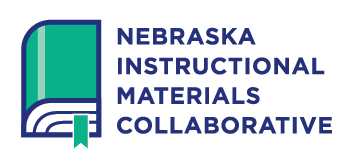 Need to choose new materials, or not sure of your materials’ quality?

Need help planning your materials selection or implementation process?

Need to find a professional learning provider with expertise in your materials?
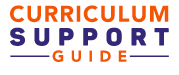 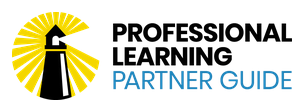 [Speaker Notes: So NeMTSS reminds us that we need to prioritize the instructional core, and that standards are foundational to an effective tiered system of support. But there are other important sources of guidance that may be more or less relevant to your immediate next steps depending on your local needs and priorities. For example, if you do know that you need to upgrade your math materials or you’re not sure whether you need to or not, our Instructional Materials Collaborative reports on the quality and alignment of specific math materials on the market might be your first stop on the standards implementation journey. If you’re looking for a really comprehensive suite of resources related to curriculum and instruction using high-quality materials–and I mean really comprehensive, with everything from templates for meeting agendas to sample schedules and timelines–then the Curriculum Support Guide from Instruction Partners is a great place to look around. And if you know you have strong materials but need help making sure your teachers have the ongoing support they need to make the most of those materials and ensure student success with our improved standards, the Professional Learning Partner Guide from Rivet Education can point you to a trusted provider with expertise in your specific materials and a track record of providing effective professional learning grounded in those materials.]
Resources for Understanding the Standards
The NDE has made detailed information about the standards and their revision process available on their website at www.education.ne.gov/math/mathematics-standards-revision
Resources include:
Key Features and Talking Points with an overview of the standards’ structure and content and a chart summarizing the main differences between the 2015 and 2022 standards
Crosswalk showing details of changes made to standards 
Revision Process Overview with details about timeline, representation on the writing committee, and much more
Implementation Overview clarifying the four stages of implementation and implications for summative assessment
[Speaker Notes: Of course, it’s also important to spend some time with the standards themselves! There are a variety of resources on the NDE website designed to help build a shared understanding of both the details and the larger intent of the changes. Depending on your role and context, any or all of these may play an important role in your implementation strategy. [Voice over the list of four resources shown (if you haven’t already done so with the cohort using one of the other sessions’ Appendix slides).] Take some time now, using the dedicated space and the links in your reflection guide, to explore a couple of the sources of support shown on this slide and the previous one–just whatever seems most relevant to your priorities–and think about how they might support standards implementation in your context. And remember: ESSER funds can be leveraged for both high-quality instructional materials and aligned professional learning!]
1. Setting Implementation Priorities2. Applying Relevant Resources3. Committing to Next Steps
Session 4 Agenda
[Speaker Notes: Now let’s get really specific and committed. What needs to happen next in your contexts for standards implementation to launch successfully and catalyze deep, sustainable change–and what will you, personally, do to make those things happen?]
Strategize and Plan
What needs to happen in your system within three months? Six months? One year?
How will you work to make these things happen? Who else will you need to involve and invest?
Consider the sample plans in gray on your reflection guide. Then replace them with your own thoughts and plans.
Feel free to use and adapt the examples, but do not feel constrained by them. They are meant to inspire, not prescribe!
[Speaker Notes: Let’s start by thinking at the system level. What needs to happen within your system–your school or district–to support its successful implementation of the improved standards? Then, how does your work and role fit into that larger strategy–what do you need to do to guide or contribute to the system’s improvement? [Direct participants to the relevant section of their reflection and planning guides and give them time to work as the slide directs.]]
Reflect and Share
What will you do within the week to support implementation of the improved standards? Why and how?
What will you do within the month? Why and how?
What will you do within the school year? Why and how?
What will you try not to do until next school year? Why?
What will your standards implementation efforts look like three years from now? Six years from now?
How will all this work affect students’ learning and lives?
[Speaker Notes: And finally, let’s extend and distill our thinking by moving back into a more reflective space, first zooming in on your personal, short-term intentions and then zooming out to remind ourselves why we’re all here. [Voice over the questions and have participants talk through their responses at their tables. Then ask volunteers to share with the larger group if desired. The questions also appear at the end of their reflection and planning guide for reference.]]
Putting It All Together: A Vision for the Core
College, career, and life readiness
All students become flexible, confident users of mathematics in life and work
…by making sense of and solving problems, reasoning critically about mathematics, and representing, communicating, and connecting mathematical ideas
…with grade-level content, coherent learning progressions, and a rigorous balance of conceptual understanding, procedural skill and fluency, and authentic application.
Mathematical processes
Grade-level standards and instructional shifts
[Speaker Notes: That last question on the previous slide—how this work will affect students’ learning and lives—brings us back to the vision that underlies our content standards and processes. As you implement the next steps you’ve identified, keep this vision in mind. However you approach standards implementation, if you’re ensuring that all Nebraska students can become flexible, confident users of mathematics through instruction that integrates our processes with the focus areas of our grade-level standards, in the context of curriculum that is coherent and attends to all three components of mathematical rigor…]
Student
In a Strong Mathematics Core…
Standards are only one leg of the stool.
Teacher
Content
Task
[Speaker Notes: …and you’re remembering to think about the whole instructional core, in all its wonderful complexity…
then you are doing the right thing.]
Thank you!Please complete the feedback form to help us plan further supports.
[Speaker Notes: [Direct participants to the Google Form.]]